Effectively Influencing Washington State Legislature as a School Board Director
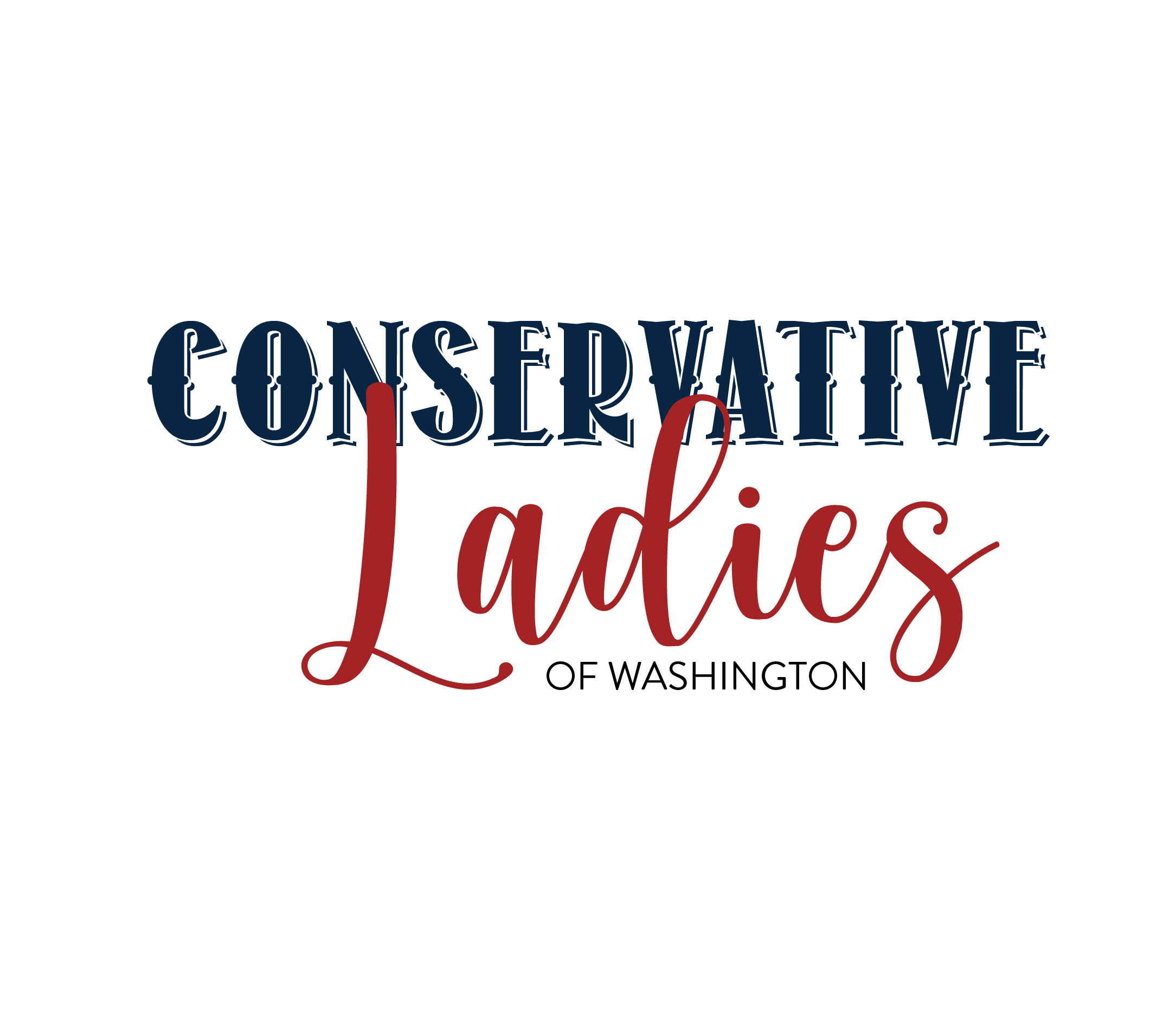 Julie Barrett
Washington Legislative Session
So many bills, So little time
Your GOAL
Take Action!
We’re here to help!